Checkpoints #31
Number 1-7
1.  Using the timeline, which group of people defeated the northern kingdom? – 6.43
Judah
Israel
Assyrians
Babylonians
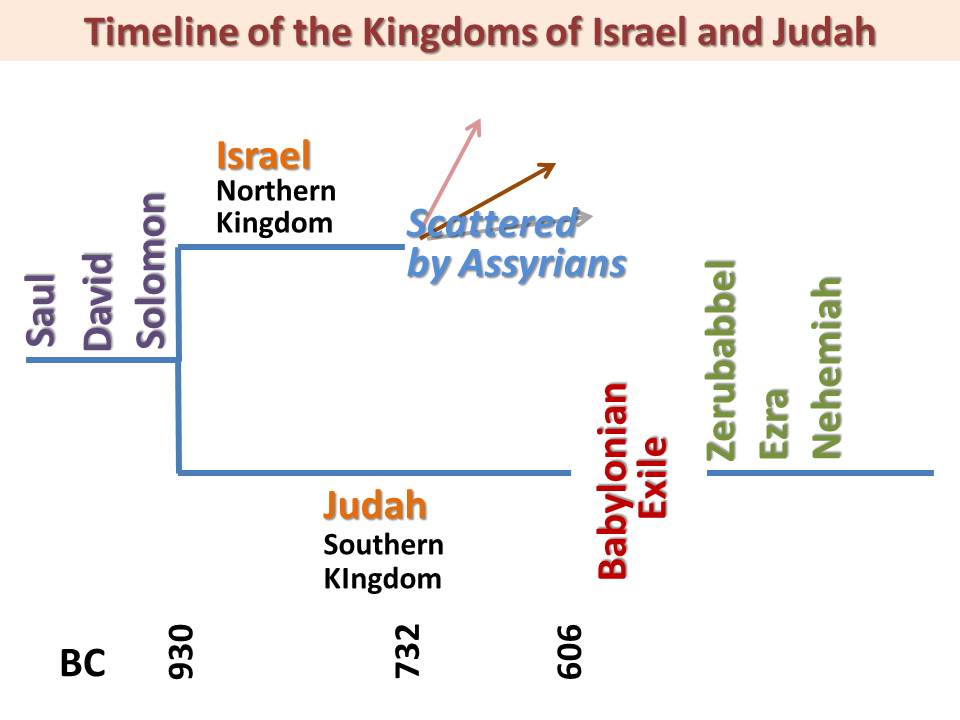 2.  Using the timeline, which group of people defeated the Southern kingdom? – 6.43
Judah
Israel
Assyrians
Babylonians
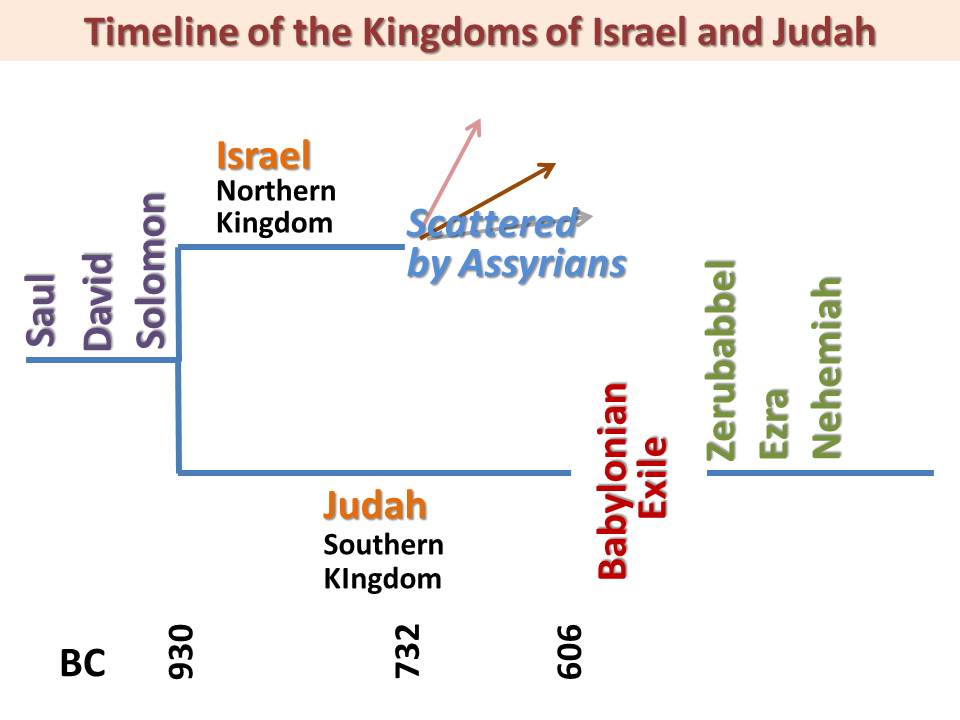 3.  Using the timeline, how long was the Babylonian Captivity? – 6.43
7 years
17 years
70 years
100 years
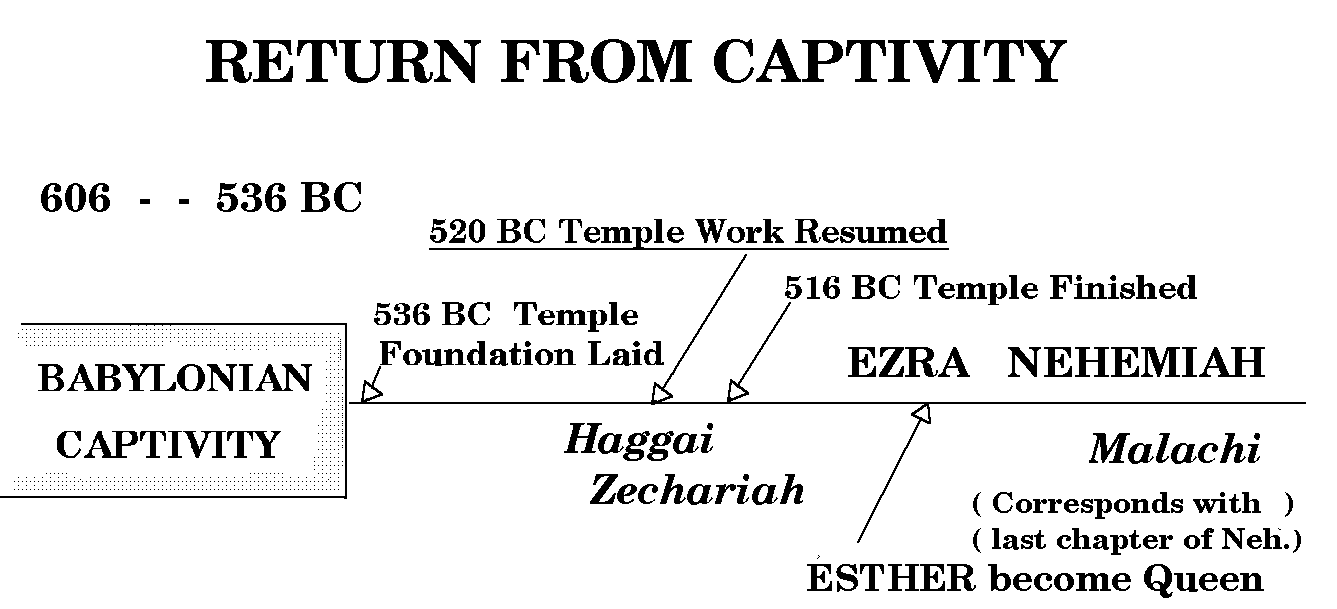 4.    What is the name given to the people who trace their ancestry back to the kingdom of Judah? – 6.43
Samaritans 
Jews
Israelites
Greeks
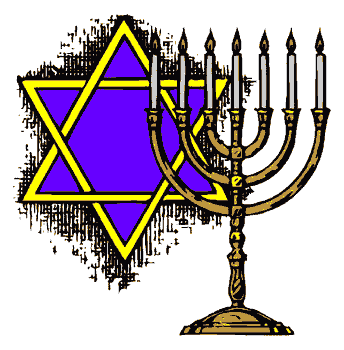 5.    Which group of people conquered the Neo-Babylonians and allowed the Jews to return to Judah? – 6.43
Persians
Assyrians
Egyptians
Greeks
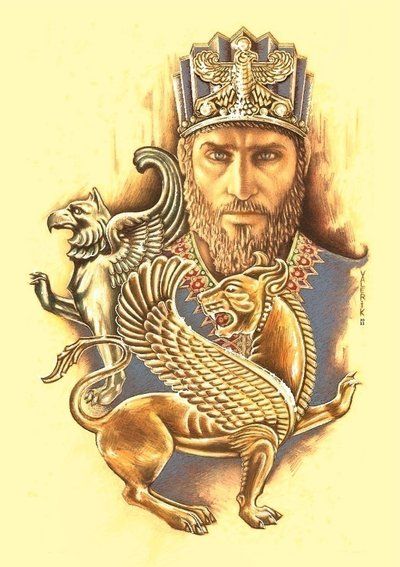 6.    After the Jews returned to Judah from the Babylonian captivity what did they began construction on? – 6.43
Walls of Jericho
2nd Temple in Jerusalem 
Reestablishing the Northern kingdom
Rebuilding the tabernacle
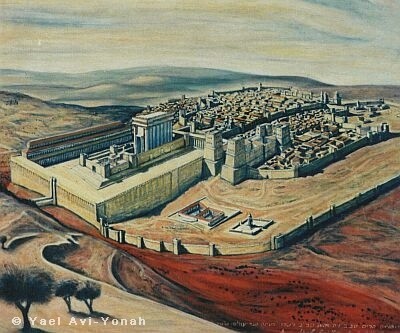 7.    What was a restriction the Persians placed upon the people living in Judah? – 6.43
Not allowed to trade
No access for travel
Slavery
Could not have a king or their own government
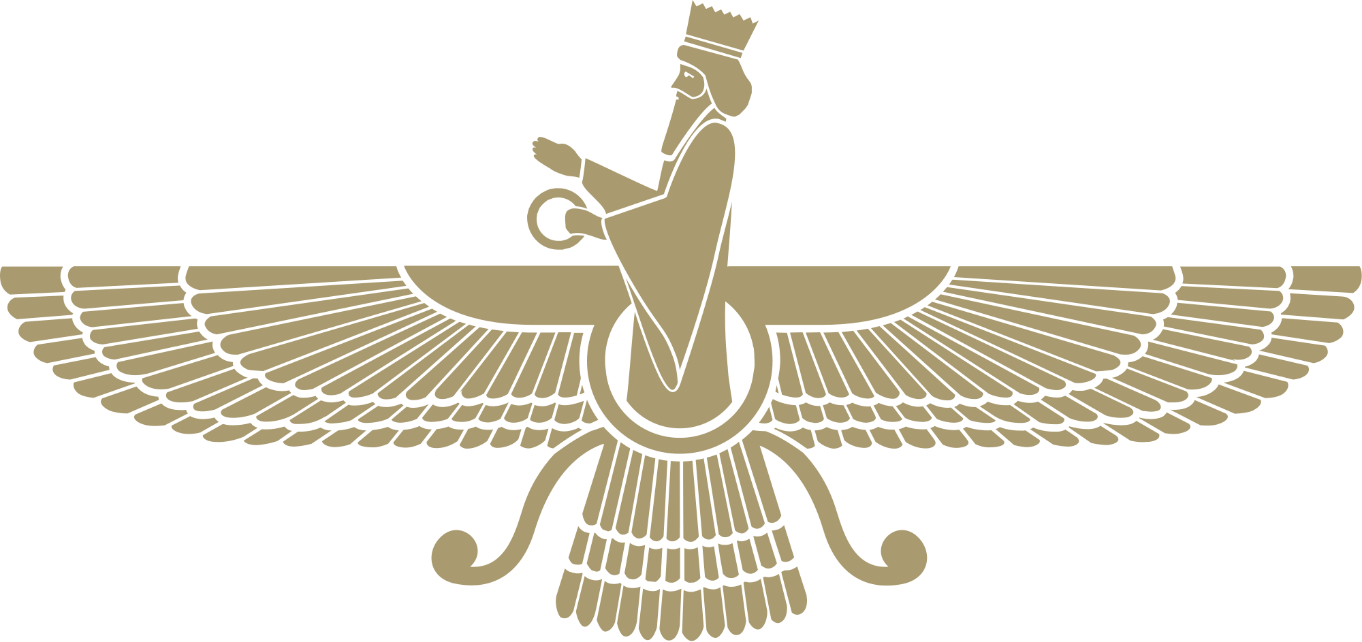 Check your answers
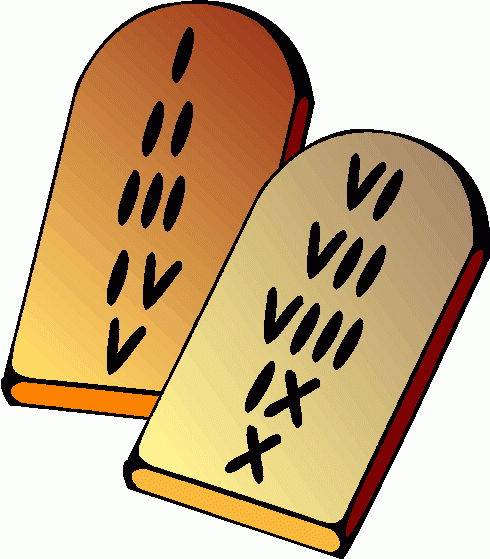 1.  Using the timeline, which group of people defeated the northern kingdom? – 6.43
Judah
Israel
Assyrians
Babylonians
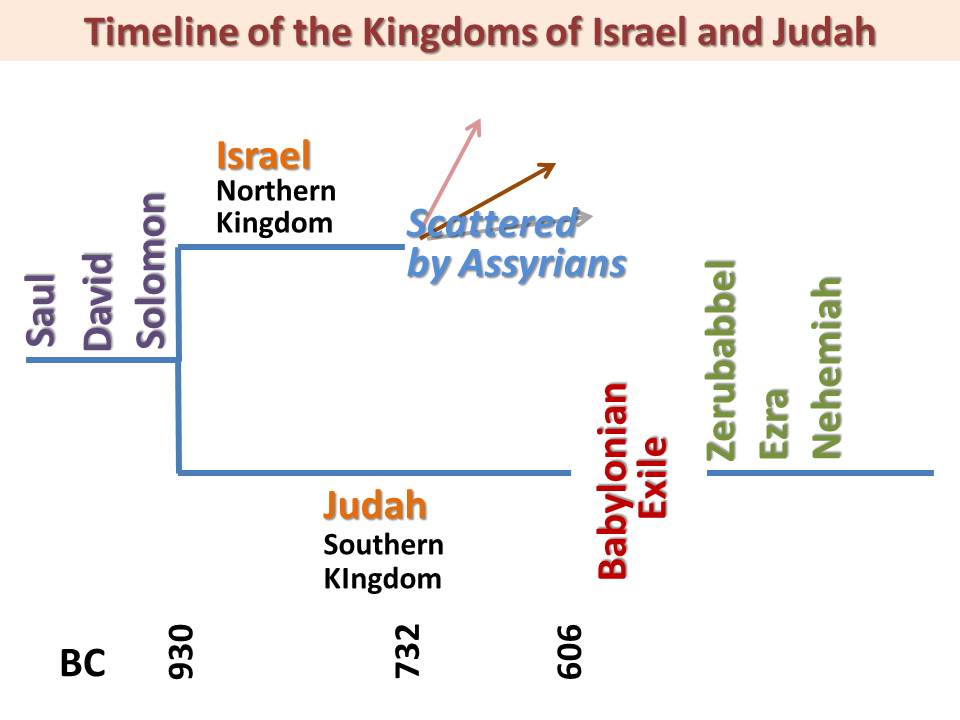 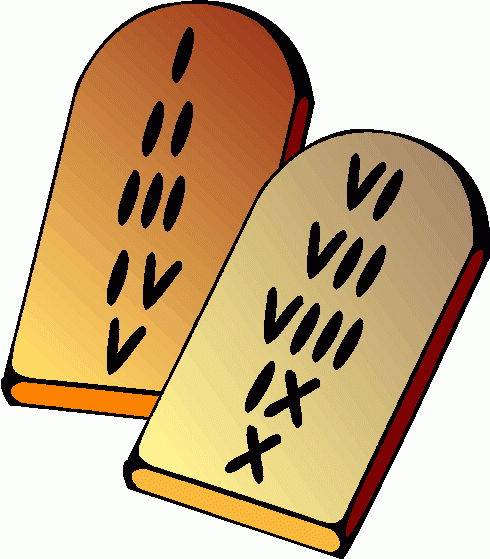 2.  Using the timeline, which group of people defeated the Southern kingdom? – 6.43
Judah
Israel
Assyrians
Babylonians
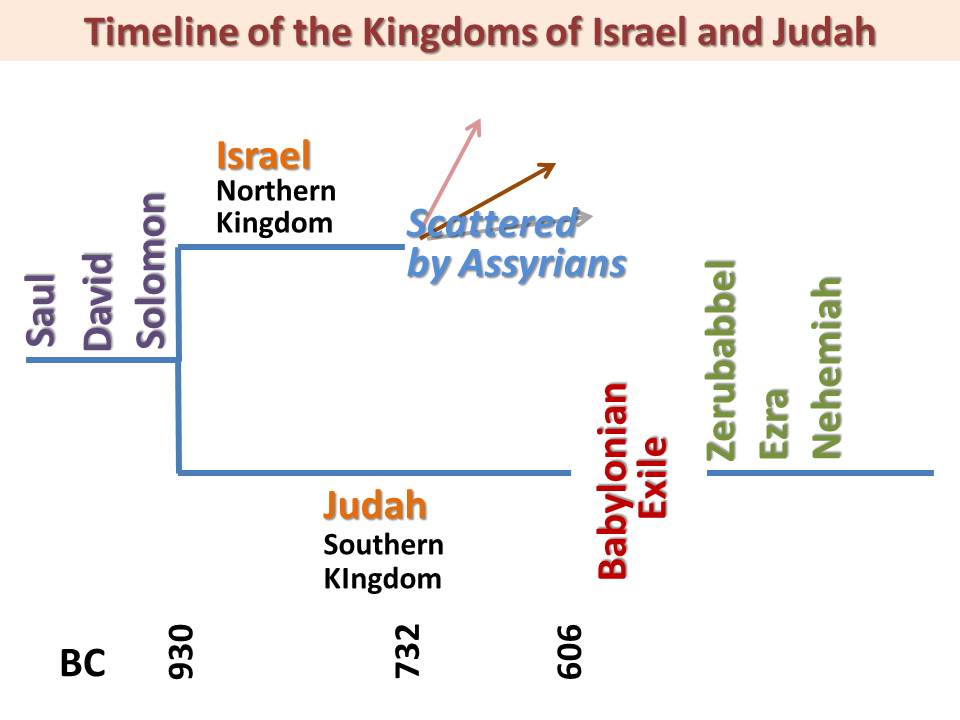 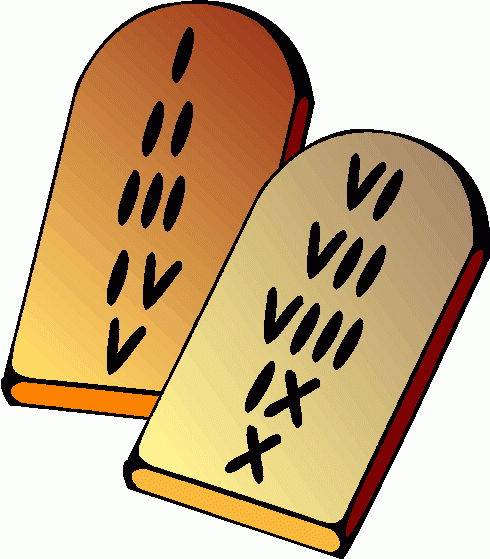 3.  Using the timeline, how long was the Babylonian Captivity? – 6.43
7 years
17 years
70 years
100 years
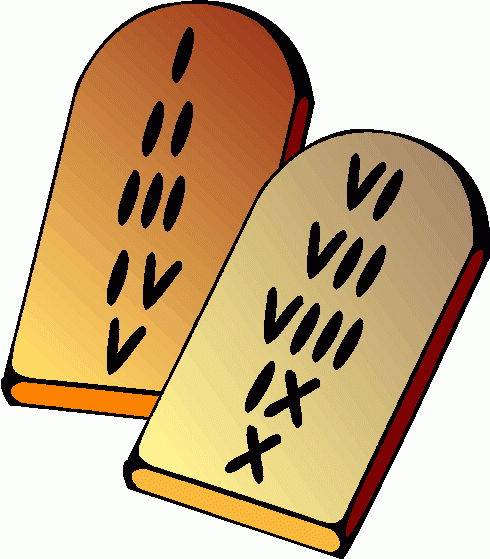 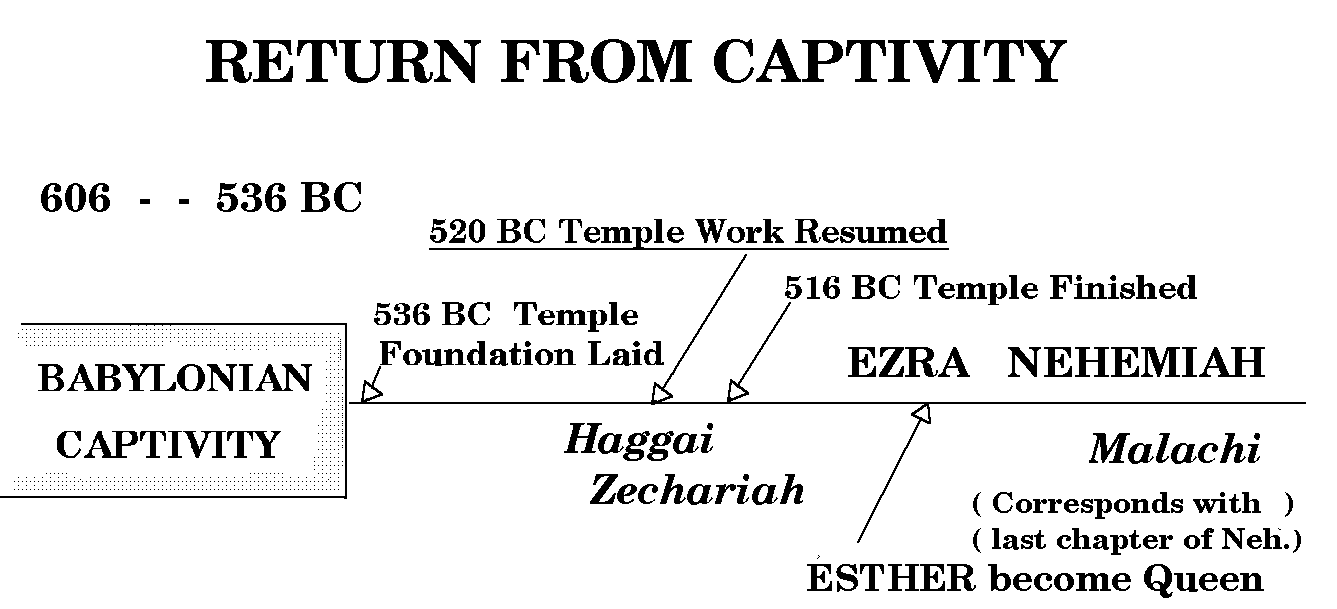 4.    What is the name given to the people who trace their ancestry back to the kingdom of Judah? – 6.43
Samaritans 
Jews
Israelites
Greeks
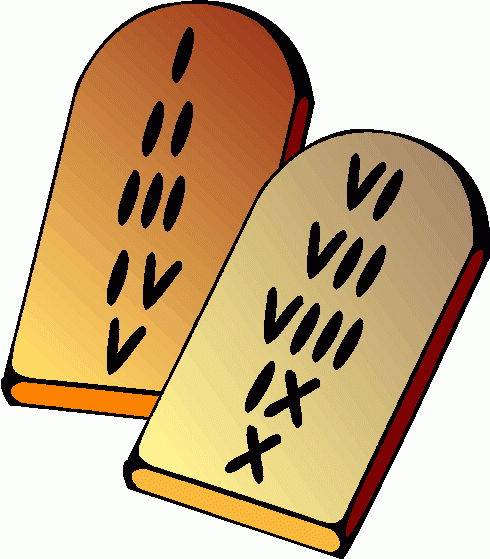 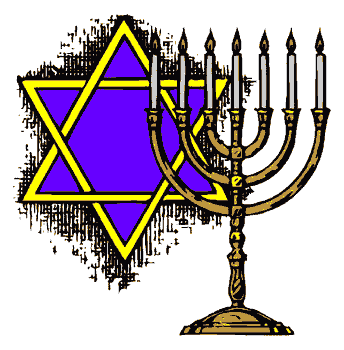 5.    Which group of people conquered the Neo-Babylonians and allowed the Jews to return to Judah? – 6.43
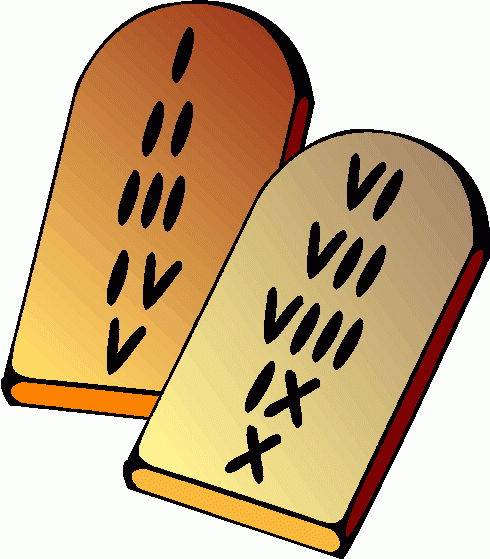 Persians
Assyrians
Egyptians
Greeks
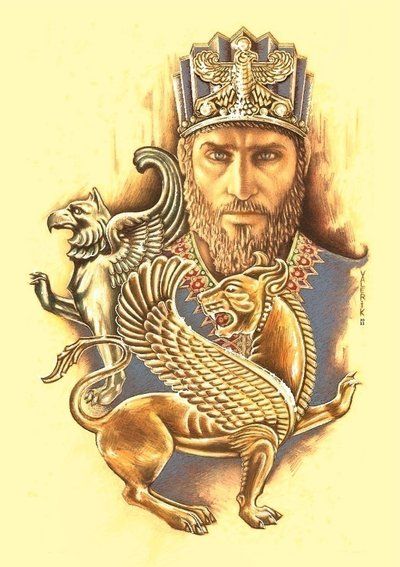 6.    After the Jews returned to Judah from the Babylonian captivity what did they began construction on? – 6.43
Walls of Jericho
2nd Temple in Jerusalem 
Reestablishing the Northern kingdom
Rebuilding the tabernacle
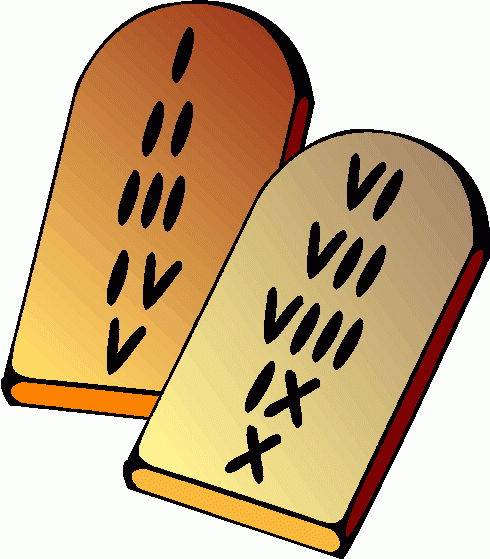 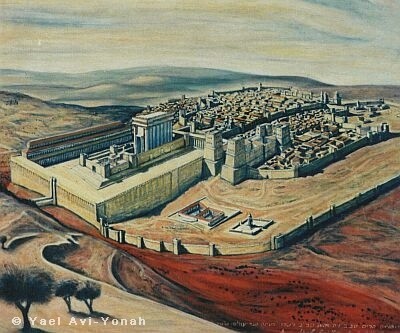 7.    What was a restriction the Persians placed upon the people living in Judah? – 6.43
Not allowed to trade
No access for travel
Slavery
Could not have a king or their own government
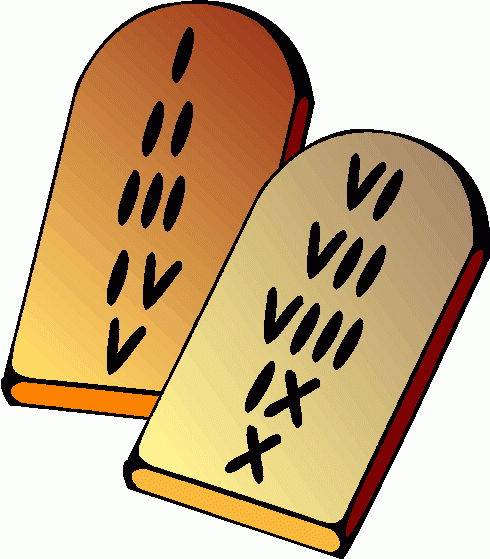 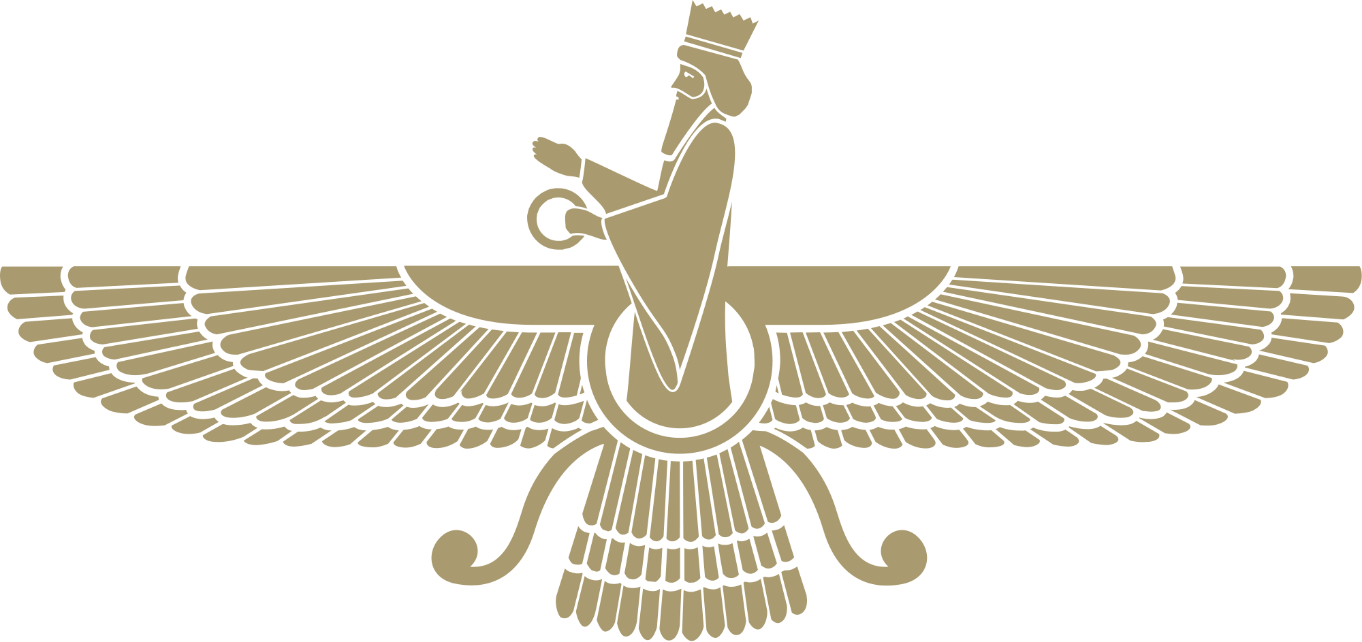